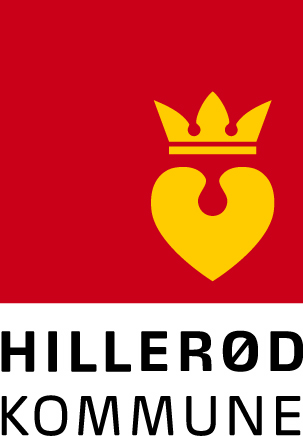 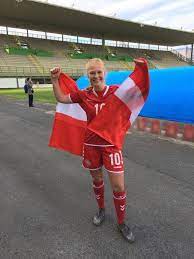 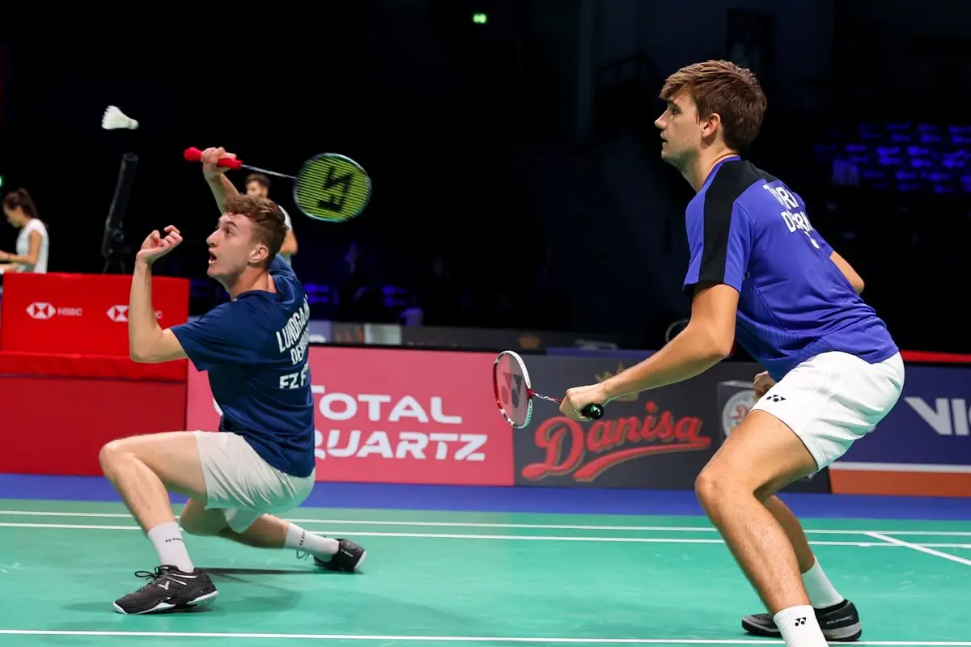 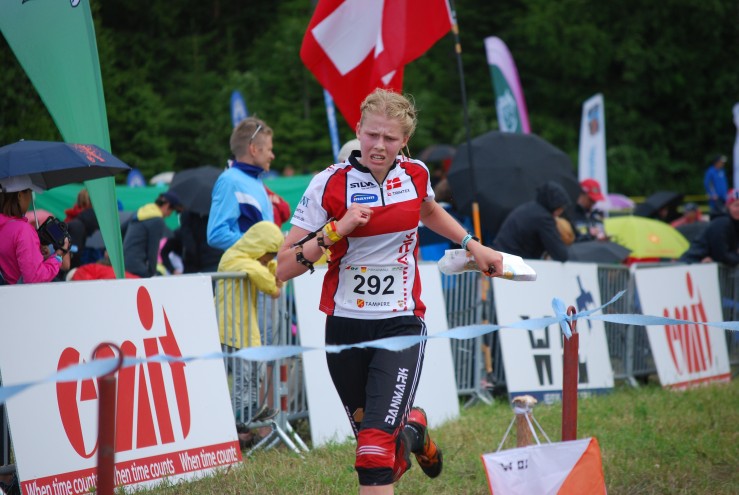 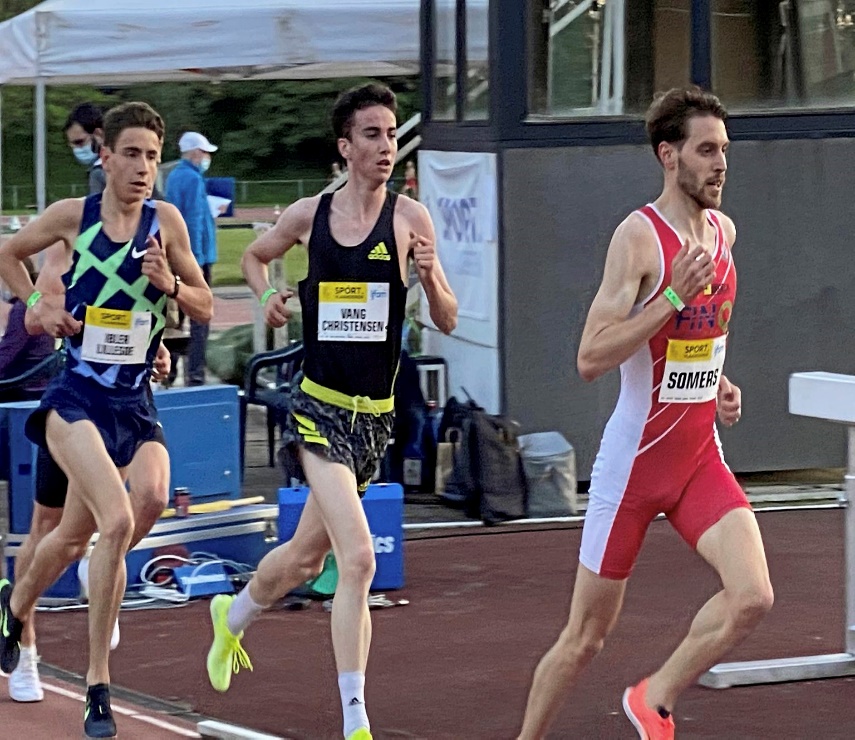 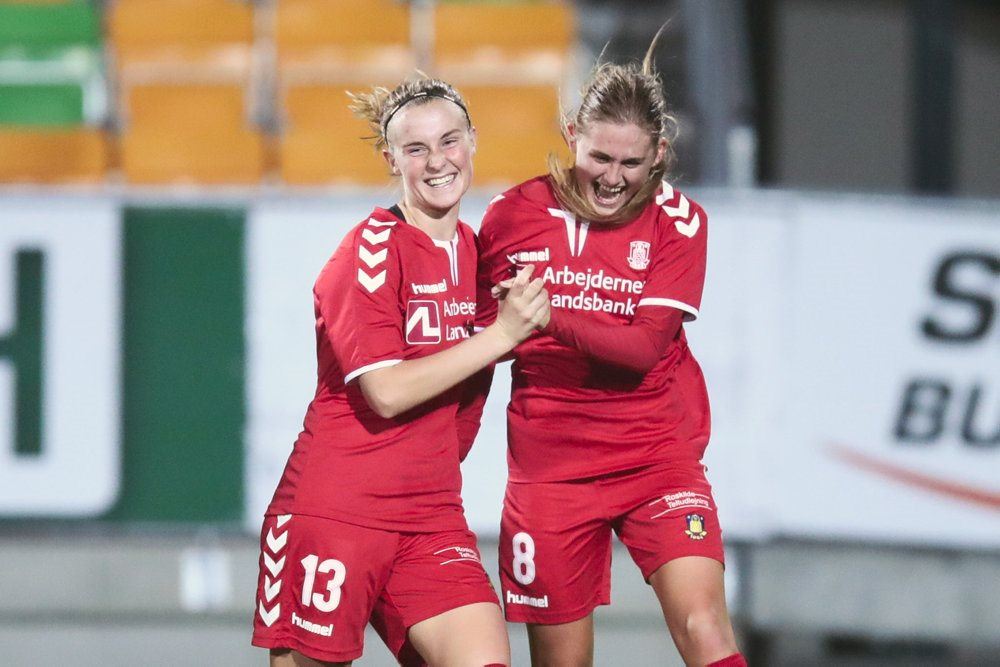 13-11-2024
Velkommen til Tema aften vedr. talentidrætsklasserfor idrætsklubber i Hillerødd. 12. januar 2009
Informationer vedr. Talentidrætsklasserne 
i Hillerød Kommune
Program
Velkomst og præsentation af aftenens program
Tanja Berg talentidrætskoordinator
Talentidrætsklasserne – den sportslige del
Tanja Berg, talentidrætskoordinator
Mats Mejdevi, ansvarlig træner for morgentræningen på baslinjen 
Oplæg
Miriam 7.klasse
Mathilde 8.klasse
Pelle 9.klasse
Talentidrætsklasserne - skoledelen
Patrick Simonsen læreransvarlig
Ansøgningsprocedure og afslutning
Tanja Berg, talentidrætskoordinator
Talentidrætskoordinatoren
Ansat 25 timer til at varetage talentarbejdet i Hillerød kommune.
Selv dyrket eliteidræt (badminton)
Arbejder ved siden af jobbet her, som elitetræner i badminton.
Primær opgave: at optage elever til klasserne og sørge for klasserne fungerer i samarbejde med skolen, lærerne og trænerne.
Tæt samarbejde med FCN og klubber der tilbyder morgentræning.
13-11-2024
Visioner & mål - talentidrætsklasserne
Give talentfulde idrætsudøvere chancen for at skabe sammenhæng mellem skolegang, fritid og træning.
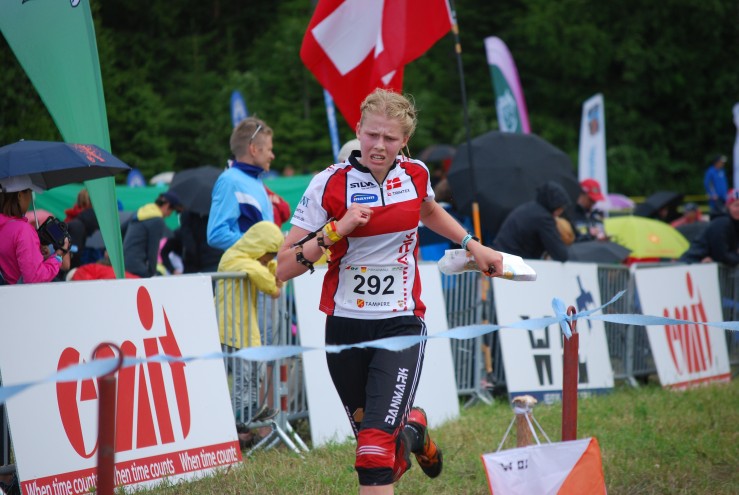 Skabe de optimale rammer for 
     talentudvikling i Hillerød Kommune
Give klubberne mulighed for at 
      lave en god talenttrænings-struktur
Idrætslinjer
Samarbejdspartnere omkring morgentræningerne
Hillerød håndbold klub
Hillerød golf klub
Hillerød fodbold klub
FCN

Basislinjen
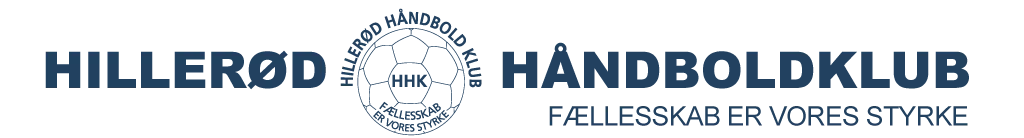 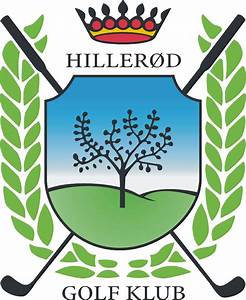 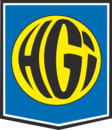 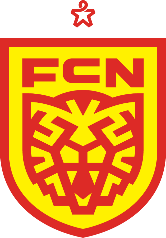 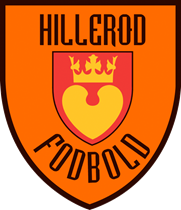 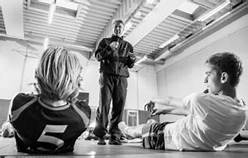 [Speaker Notes: Forklaring af hvad idrætslinje betyder]
Trænerne på basislinjen
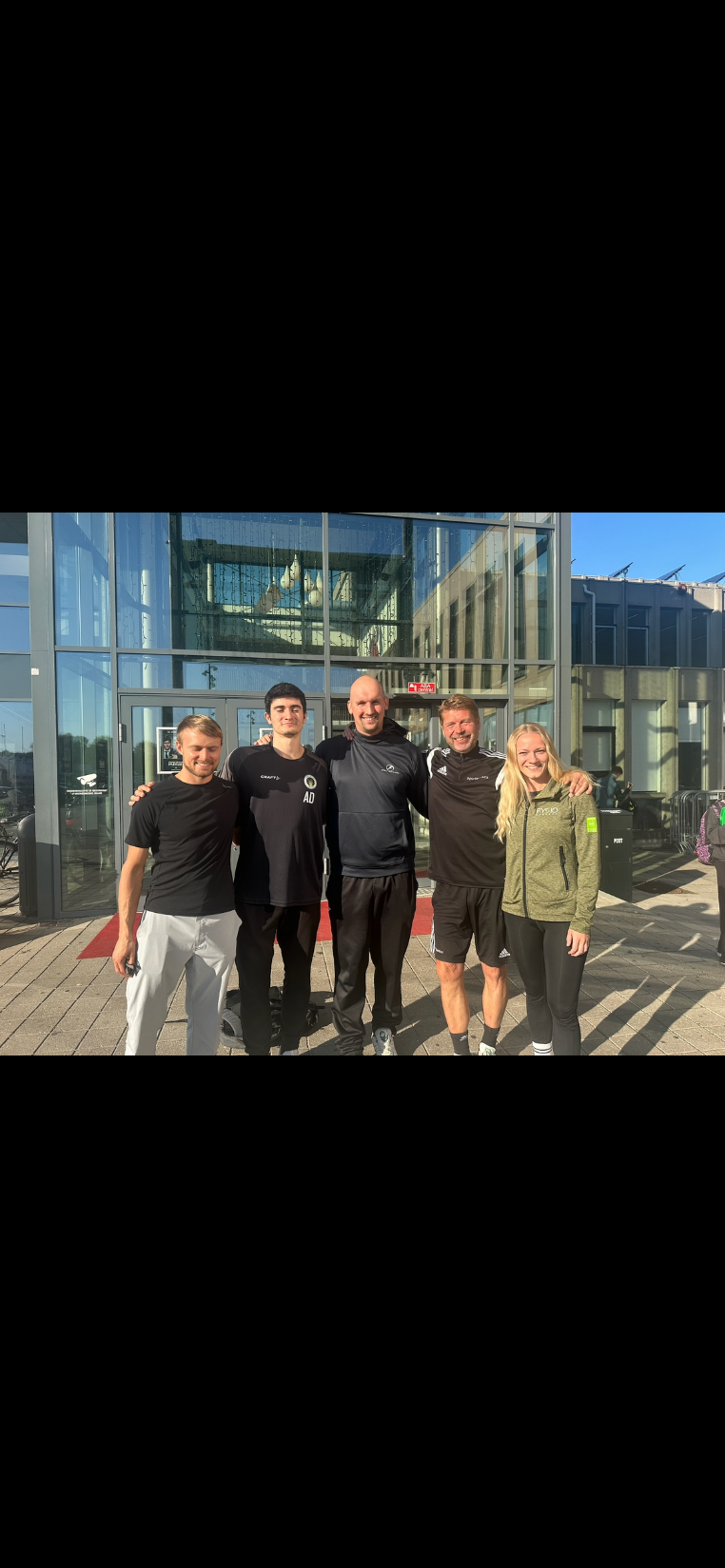 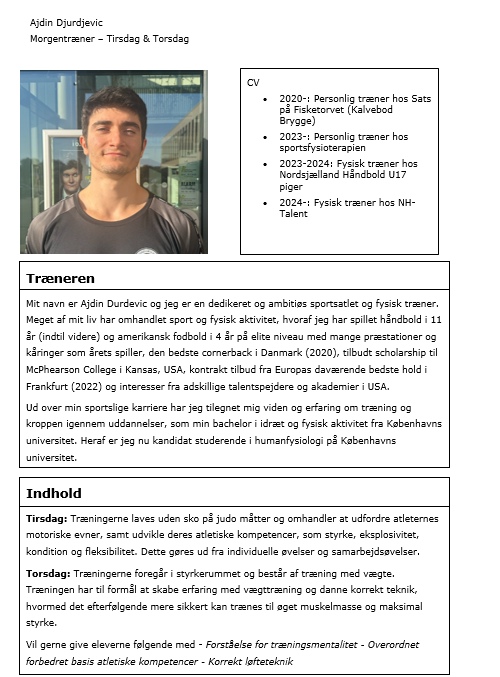 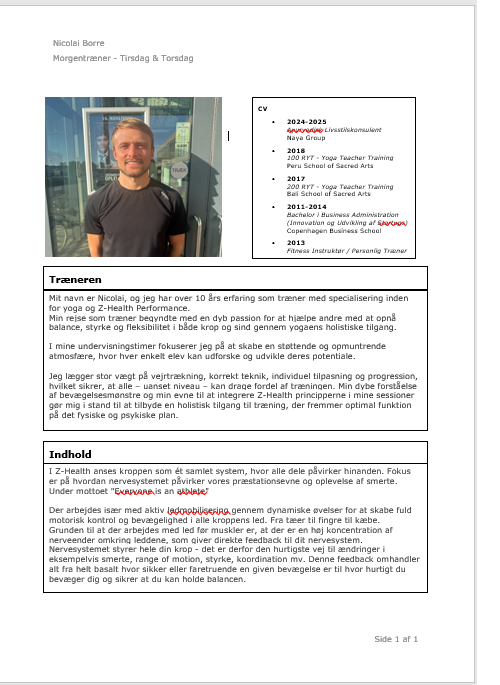 13-11-2024
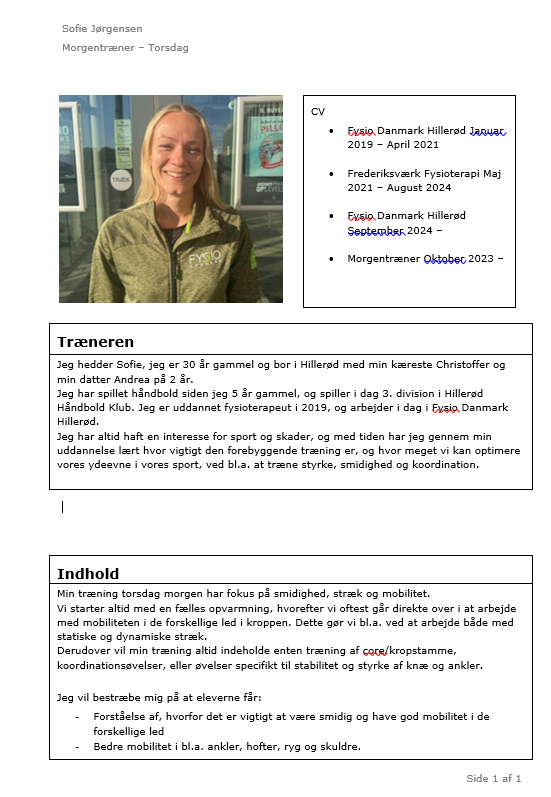 13-11-2024
Mats Mejdevi
Ansvarlig for den fysiske morgentræning
Landslagschef i svensk gymnastik
Har arbejdet med adskillelige top atleter gennem de seneste 30 år.
Viktor Axelsen, Frederik Løchte
Damelandsholdet håndbold
Dansk ishockey landshold		
3 Regler
Du er din egen doktor
Man giver den gas
Husk at SMILE!
13-11-2024
Indhold i træningerne
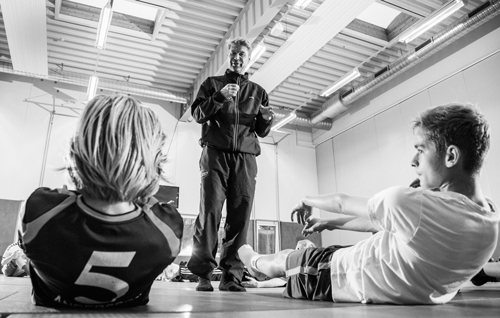 Træningens Indhold

Træningen tager udgangspunkt i egen krop-og kropsforståelse

Kropsstamme, speed, styrke, smidighed, koordination og balance

Træningen indeholder også stor grad af skadesforebyggende elementer
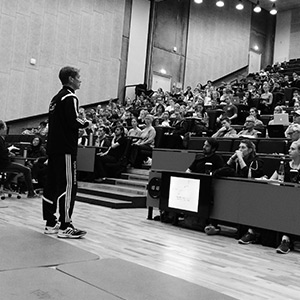 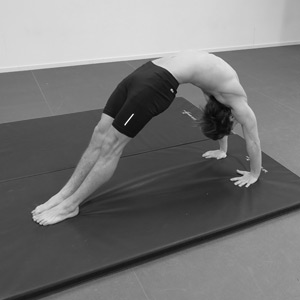 Årshjul 2024-2025
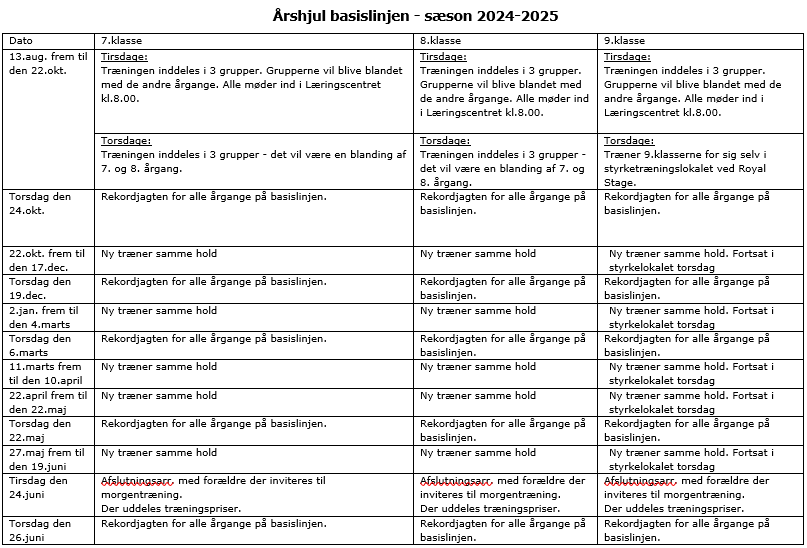 13-11-2024
Hvem kan søge?
Sportsligt/Fagligt
Elever der dyrker sport på højt plan.
Elever der skal i 7. klasse til det kommende skoleår.
Bopæl
Alle elever både inde og uden for kommunegrænsen  kan søge.
Klub/Træning
Alle elever med klub tilhørsforhold inde eller uden for kommunegrænsen kan søge.
Hvor mange bliver optaget
Eleverne fordeles i 2 klasser. Max. 24 elever i hver klasse.
Fordeling på idrætsgrene
Fordeling på køn
13-11-2024
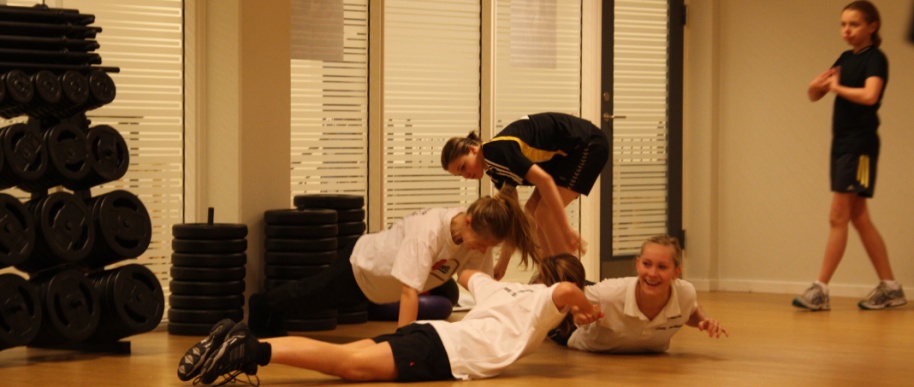 Optagelsesprocedure
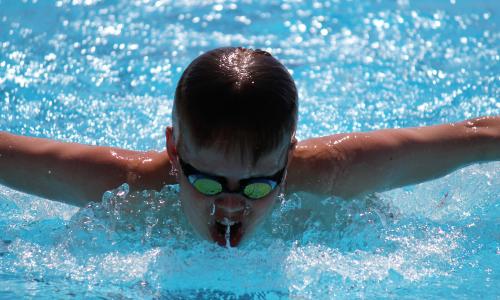 1. Fase
Ansøgninger sendes til Hillerød Kommune
Alle ansøgerne modtager indkaldelse
      til to fysiske screeninger.
Ansøgninger gennemgås 
2. Fase
Alle ansøgerne modtager skriftligt ‘afslag’ eller ‘indkaldelse til samtale’
3. Fase
Ved samtalen deltager talentidrætskoordinatoren, skolelærerne, ansøgerne og dennes forældre 
4. Fase
Ansøgerne modtager skriftligt svar om optagelse eller afslag
Parametre for optagelse  (optagelse vil ske på baggrund af en samlet vurdering)
Sportslige profil
Idrætsgren
Udtalelse fra klub/træner
Skolemæssig profil
Skoleudtalelse
Vurdering fra screeninger
Øvrige oplysninger fra ansøgningen
Klassesammensætningen
Køn
Samtalen
Modenhed
Vilje
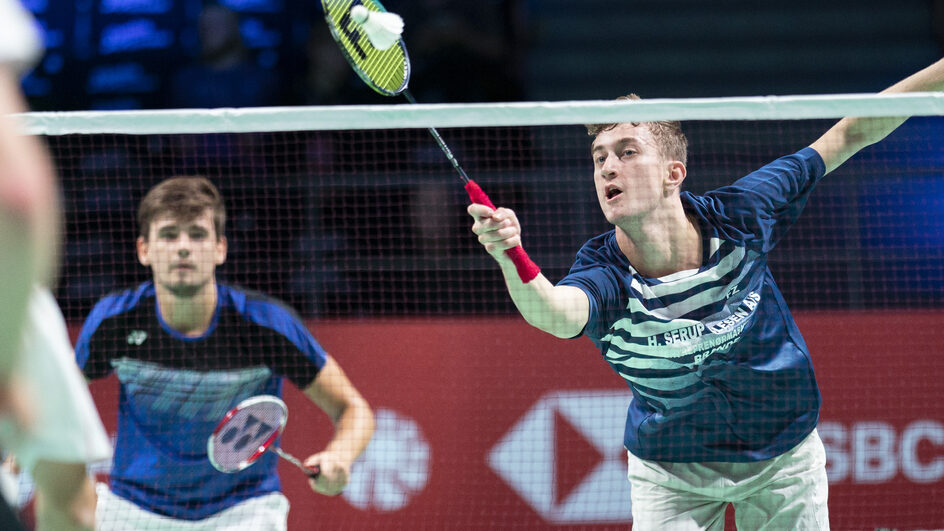 Screeninger
Fysisk screening:
Alle ansøgere blive indkaldt til to fysiske screeninger.  

Datoer: 
Tirsdag d. 7 Januar kl.6.30-7.30
Tirsdag d. 14 Januar kl.6.30-7.30

Sted:
Læringscentret i FrederiksborgCentret.

Håndboldscreening: 
torsdag den 23. januar kl.9.30-11.00 

Fodboldscreening – hvis der er ansøgere nok!
torsdag den 16. januar kl. 10.00-11.15
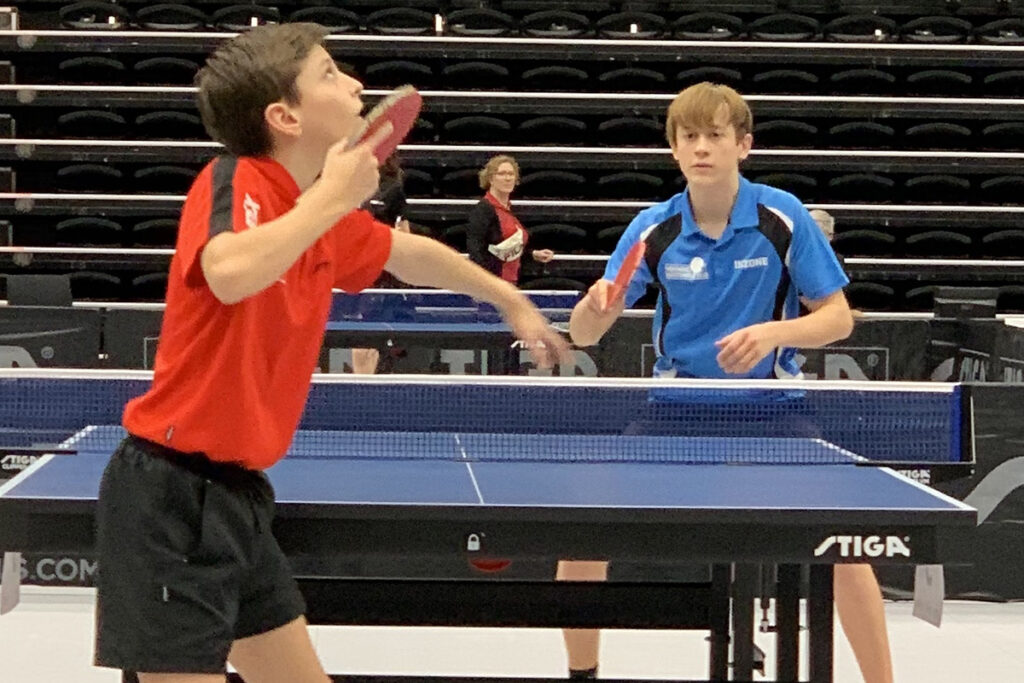 Eleverne
13-11-2024
7. Klasse: Miriam (Svømning)
8. Klasse: Mathilde (Mountainbike)
9. Klasse: Pelle (Basketball)
7. Klasse: Miriam
13-11-2024
8. Klasse: Mathilde
13-11-2024
9. Klasse: Pelle
13-11-2024
Hvordan har den samlede oplevelse været som I-elev?
Og nu til læreren!
13-11-2024
Patrick Simonsen
Klasselærer i 7D, 7E og 8D
Tidligere I-elev (Svømning)
Dansk, engelsk og idræt
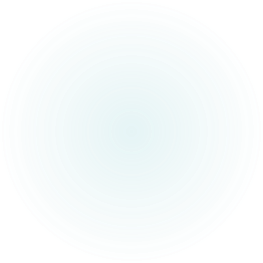 11/13/2024
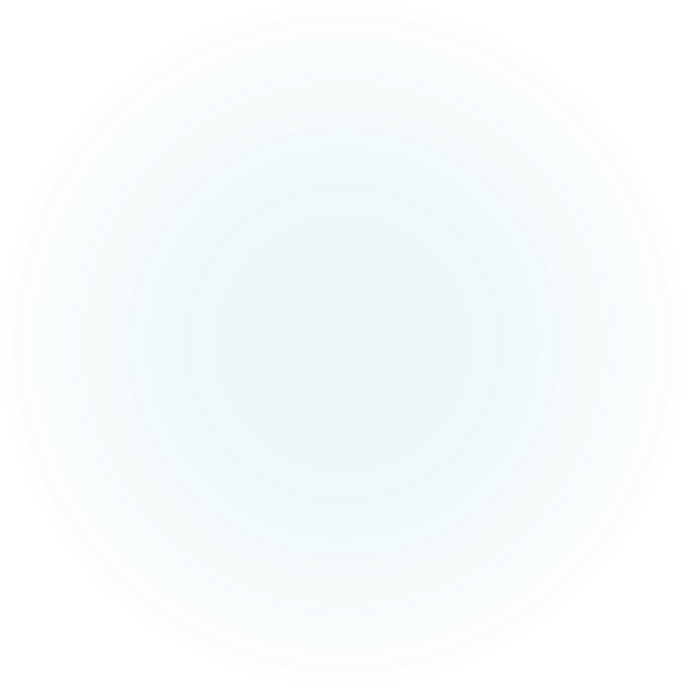 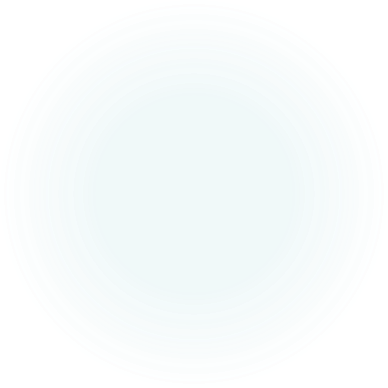 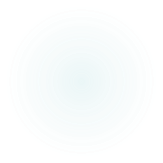 Frederiksborg Byskole
Mette Witt Rantzau, udskolingsleder
Skolen: 
Ca. 720 elever, 
34 klasser 5 spor i udskolingen
fuld fagrække – også med valgfag i madkundskab

Rettighedsskolecertificeret.
Vigtige værdier og Rettighedsuge
Politiker
BYOD, nul alkohol og tobak, mobilfri skole

Præst: Tilbydes i 8. klasse i Præstevang efter skoletid
Elev i talentidrætsklassen (lærens syn)
Skolegang i klasse med ”ligesindede”
Elev i en klasse hvor ens klassekammerater deler samme ambition og  mål som dig –
Som elev  og atlet er det vigtigt at forstå meningen og fordelene ved  af være i fælleskaber – VEDHOLDENHED!
Vi forsøger at lave udflugter og sociale ting med eleverne i skoletiden

Hensyntagen til sporten ved lektier og opgaver	
Eksempel: En elev skal til en stor turnering og er væk fra skole. Her er det vigtigt med planlæsning, kommunikation mellem lærer og elev om struktur og planlægning. Dvs. eleven har selv ansvar for at følge op og få lavet både afleveringer, lektier og forberedt sig til turneringen.
Elev i talentidrætsklassen
Struktur og overblik – Gode vaner
Prioriteringer – planlægning og kommunikation
Man sørger for, at aftaler primært laves uden for skoletiden. Man sørger for at komme hurtigt videre fra morgentræning, så undervisningen prioriteres
Mange travle dage – tænk over, hvad man bruger tiden til og hvornår man har tid. 
Kunne man fx læse, når man alligevel har transporttid, være arbejdsom i undervisningen, så man kan skære ned på hjemmearbejde. 
Finde gode tidspunkter, hvor man har tid til at arbejde
Struktur for talentidrætsklasserne
(Eksempel)
13-11-2024
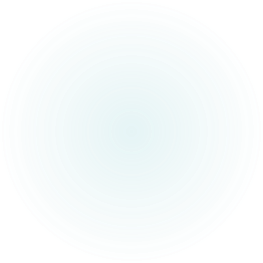 11/13/2024
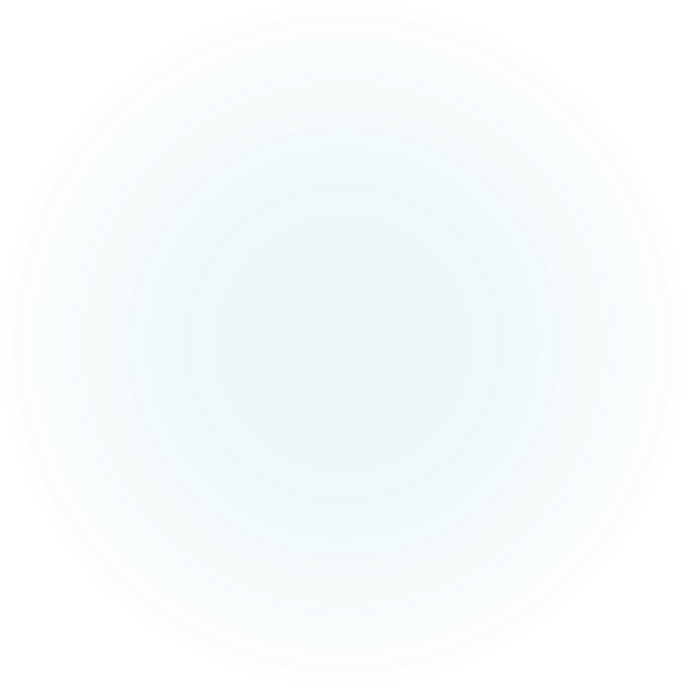 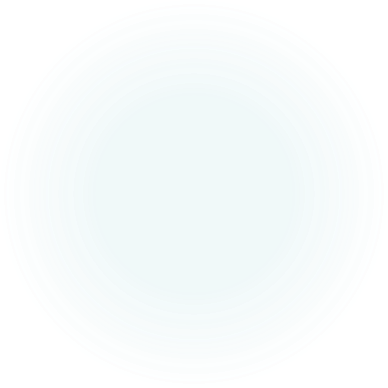 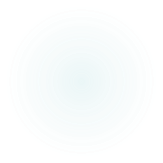 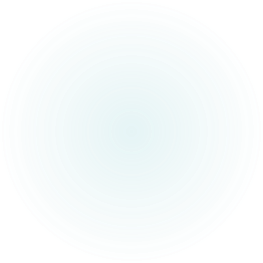 11/13/2024
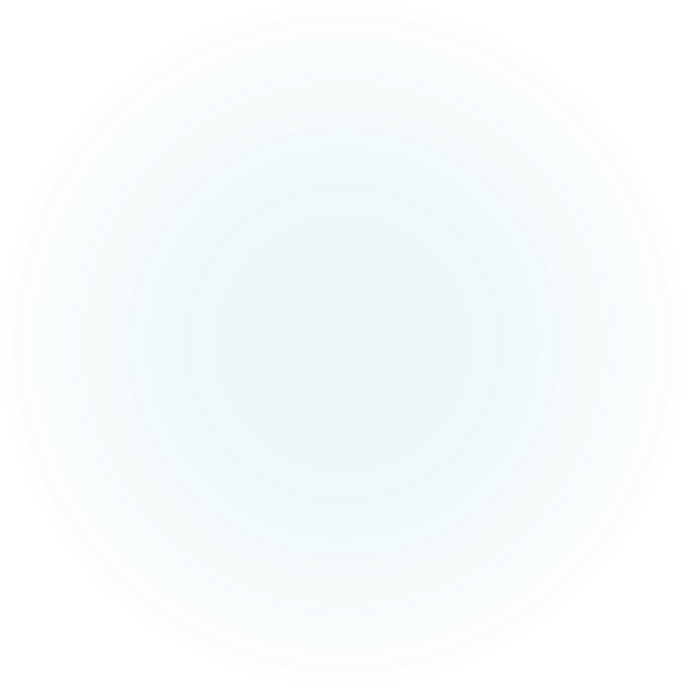 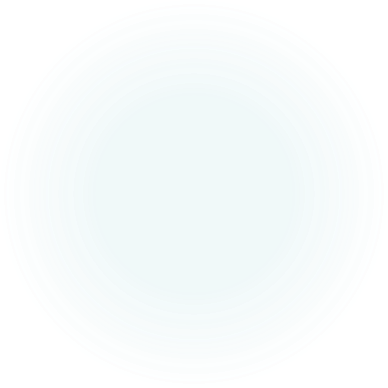 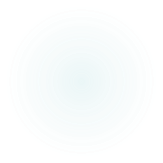 Mad og drikke
13-11-2024
I timerne
Som elev må man spise i timerne, hvis dette ikke er forstyrrende. 
Mad og drikke er vigtigt for at holde kroppen klar til undervisning. 
RIGTIG MAD!!
Eleven i centrum
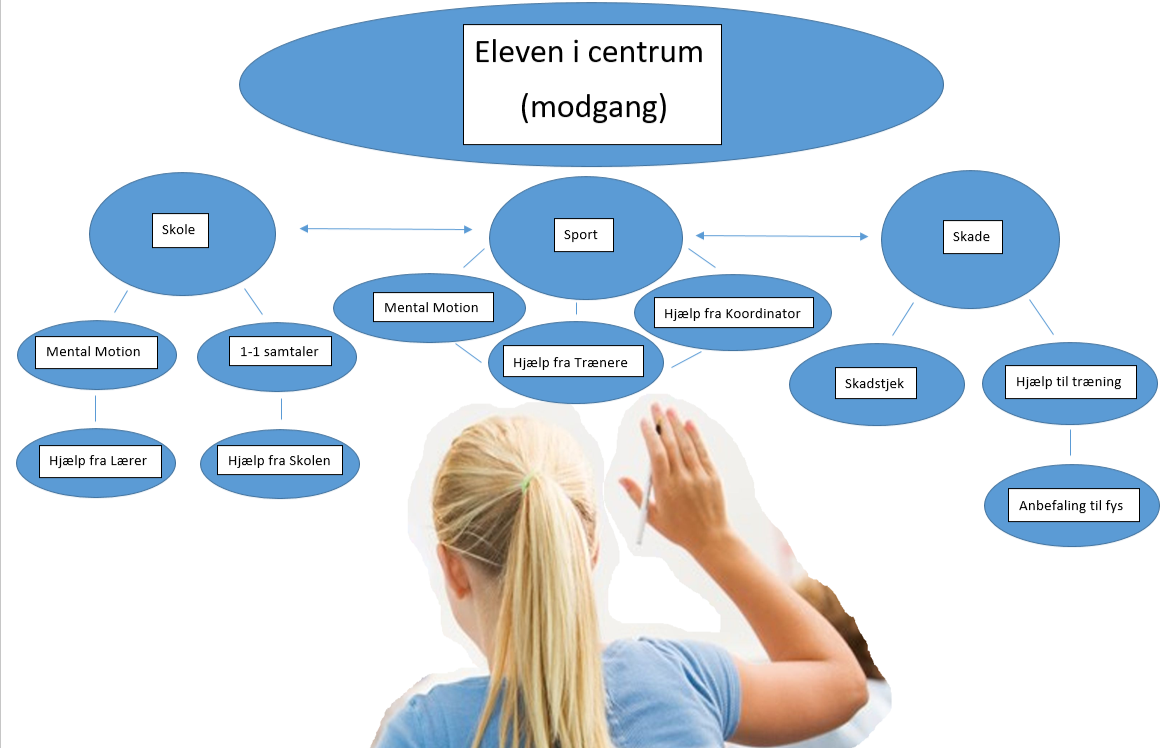 Vigtige datoer
Læs mere på
www.hillerod.dk/borger/familie-og-boern/skoler/talentidraetsklasser


Spørgsmål rettes til:
Tanja Berg
72 32 54 14
tabe@hillerod.dk